Capag segundo Portaria MF nº 501/17
Junho/2018
Princípios
Simplicidade
Transparência
Abrangência
Espelhar rapidamente medidas de ajuste fiscal
2
CAPAG
A nova metodologia para apuração da Situação Fiscal dos entes subnacionais será composta por três indicadores. Estes têm como objetivo apurar: 
o grau de solvência do ente; 
o nível de poupança; 
a situação do caixa.

Os indicadores 1 e 2 podem receber conceito A, B ou C. O terceiro indicador recebe apenas o conceito A ou C.

De acordo com a composição dos conceitos obtidos em indicador é determinada a situação fiscal do ente, conforme será explicado a seguir.
3
Endividamento (DC)
Parâmetros para avaliação
4
Poupança Corrente (PC)
Parâmetros para avaliação
5
Índice de Liquidez (IL)
Parâmetros para avaliação
6
Regra de Classificação da Situação Fiscal do Ente
Após a apuração de cada um dos três indicadores a sinalização obtida em cada um deles é utilizada para o enquadramento da Situação Fiscal do ente, conforme a tabela abaixo:
Indicador de Endividamento
Indicador de Poupança
Indicador de Liquidez
Como o indicador de endividamento refere-se a um estoque que está sendo acumulado há muitas décadas e seu ajuste requer esforços de longo prazo, por mais que o ente tenha uma situação boa de curto/médio prazo (caixa líquida e poupança positivos), ele não poderia contratar nenhuma operação de crédito garantida
7
Fonte dos Dados para o Cálculo da CAPAG
Indicador II: poupança corrente
Indicador III: liquidez
Indicador I: endividamento
PAF
PAF (Anexo VI do PAF, com base no Anexo V do RGF)
PAF
Entes com PAF
RGF
RGF
Balanço Anual (DCA)
Entes sem PAF
8
Revisão da Capag
Portaria MF nº 501/2017

A revisão da nota da Capag é aplicada aos entes com classificação A ou B apenas;
Entes com classificação C ou D não têm sua nota revisada com base na previsão do Art. 5º da Portaria;
Em hipótese alguma a revisão melhorará a classificação do ente subnacional;
As fontes de informações para revisão da nota são o RREO e RGF do último período do ano imediatamente anterior.
9
Processo de Cálculo – Entes sem PAF (ex: 2018 e 2019)
Fonte de dados para cálculo dos Indicadores da Capag
Exercício 2018
Exercício 2019
Publicação do DCA do exercício de 2017
Publicação do DCA do exercício de 2017
Publicação do último RGF do Exercício de 2017
Publicação do último RGF do Exercício de 2018
Abr/2018
Jan/2018
Jan/2019
Abr/2019
Indicadores
Indicador II, de poupança corrente, é calculado oficialmente em abril a partir do DCA, porém é simulado com o RREO em janeiro para possivelmente suspender a CAPAG caso a classificação caia para C
10
Processo de Cálculo – Entes com PAF (ex: 2018 e 2019)
Fonte de dados para cálculo dos Indicadores da Capag
Exercício 2018
Exercício 2019
Avaliação do 
PAF de 2017
Publicação do DCA do exercício de 2017
Avaliação do 
PAF de 2018
Publicação do DCA do exercício de 2017
Publicação do último RGF do Exercício de 2017
Publicação do último RGF do Exercício de 2018
Maio/2018
Jan/2018
Jan/2019
Abr/2019
Jun/2018
Jun/2019
Indicadores
Indicador II, de poupança corrente, é calculado oficialmente em junho a partir do PAF, porém é simulado com o RREO em janeiro para possivelmente suspender a CAPAG caso a classificação caia para C
11
Processo de revisão
12
CAPAG no Tesouro Transparente
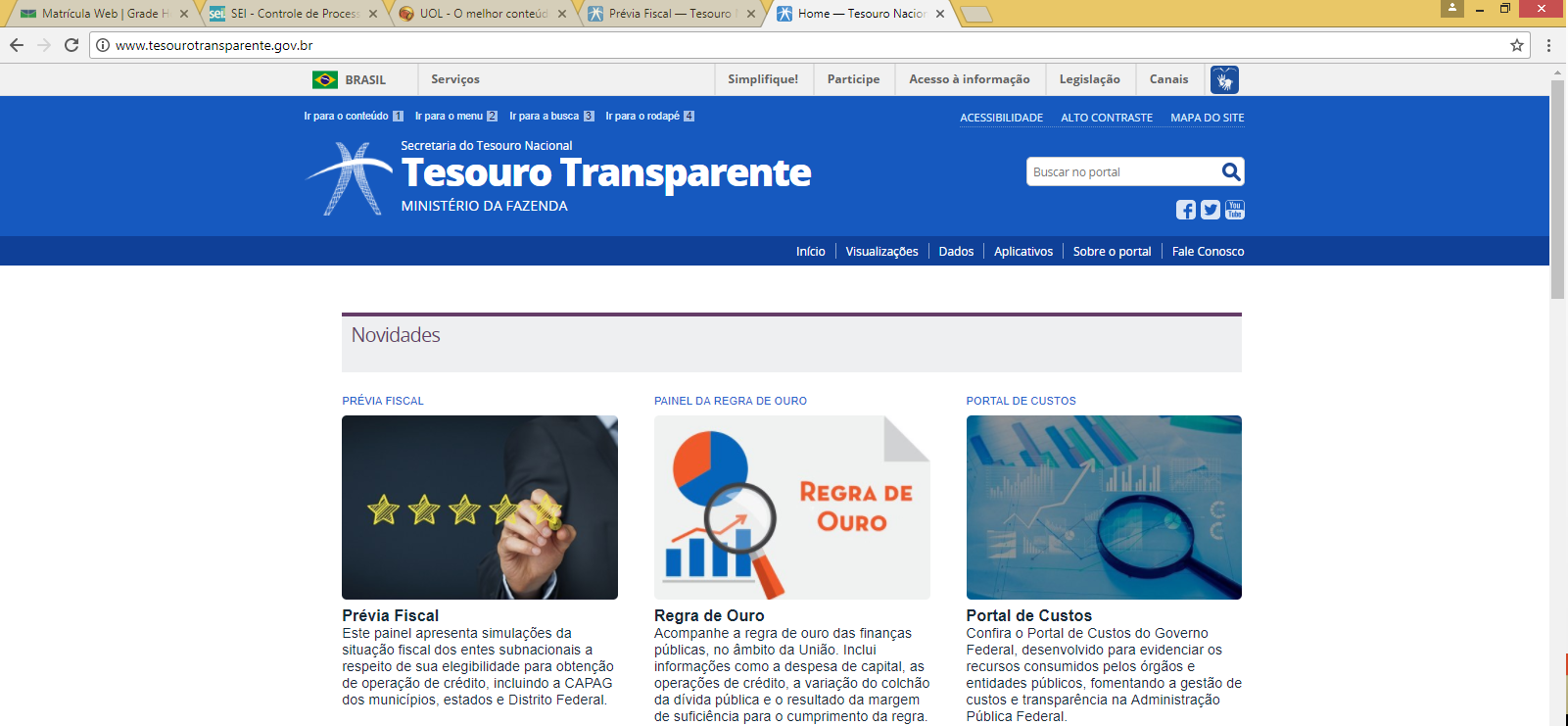 13
Ente com todas as informações corretas
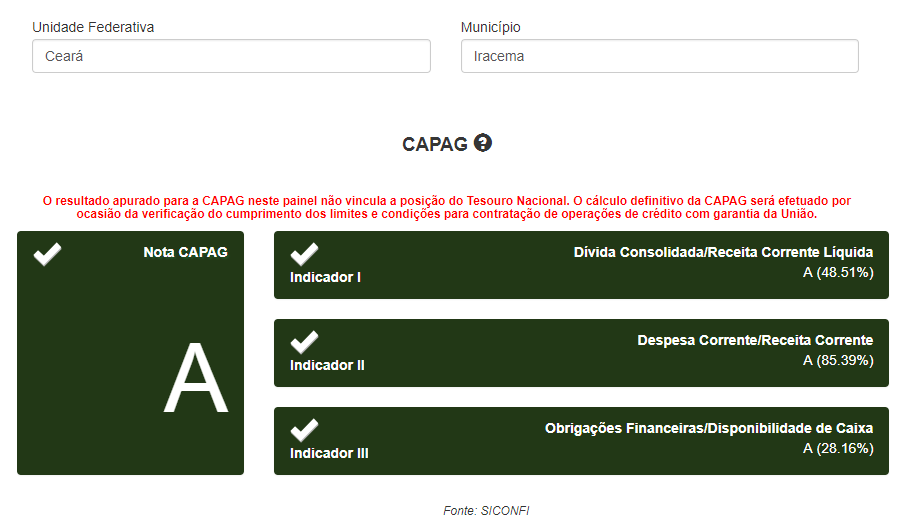 14
Obrigada!
COREM
SURIN